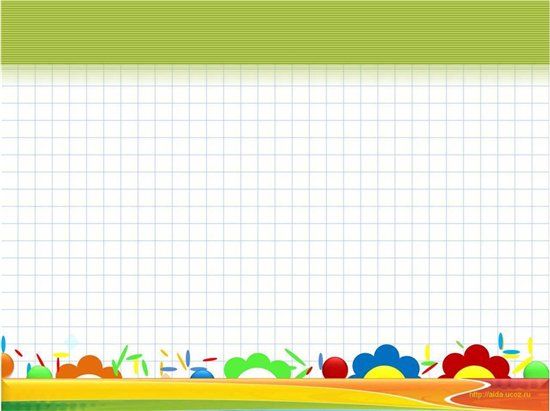 Муниципальное дошкольное образовательное учреждение «Детский сад № 3 р.п. Семибратово»
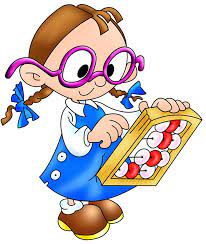 ИНТЕЛЛЕКТУАЛЬНАЯ ИГРА 
ДЛЯ ПЕДАГОГОВ 
ДОШКОЛЬНЫХ ОБРАЗОВАТЕЛЬНЫХ УЧРЕЖДЕНИЙ
«ГЕНИИ МАТЕМАТИКИ»
Воспитатель  Чечнева  Ольга Викторовна,
педагог-психолог Громова Светлана Юрьевна
2021 год
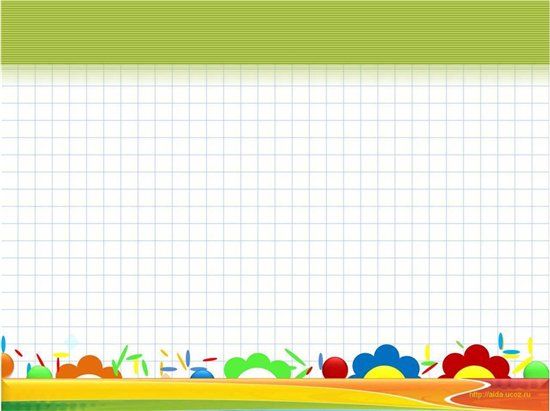 ЗАДАНИЕ № 1   «УДИВИТЕЛЬНЫЕ ФАКТЫ»
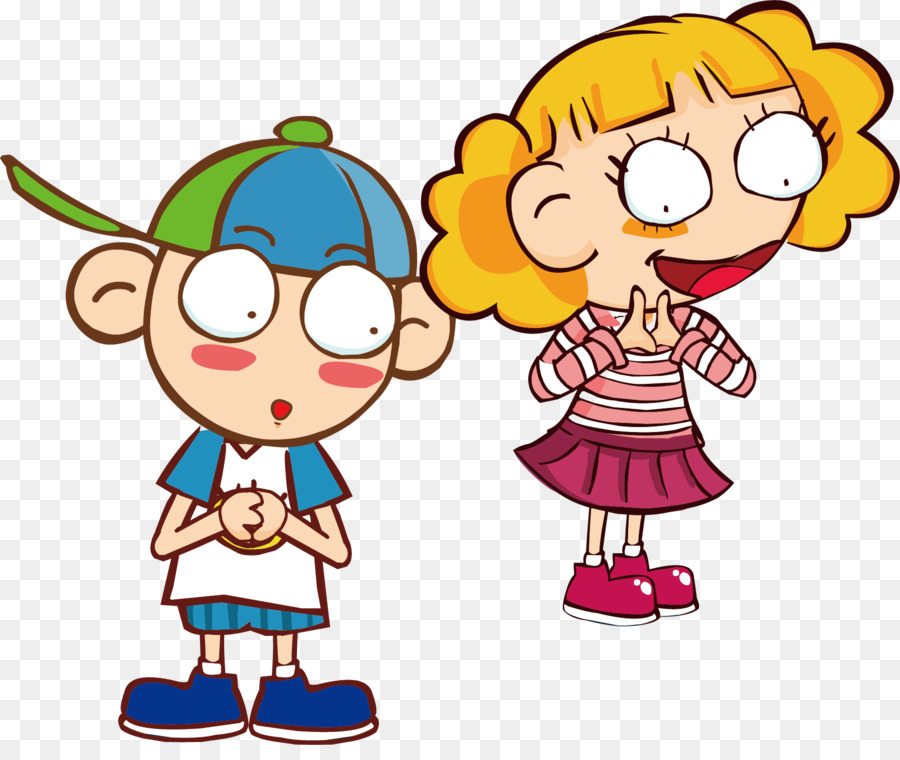 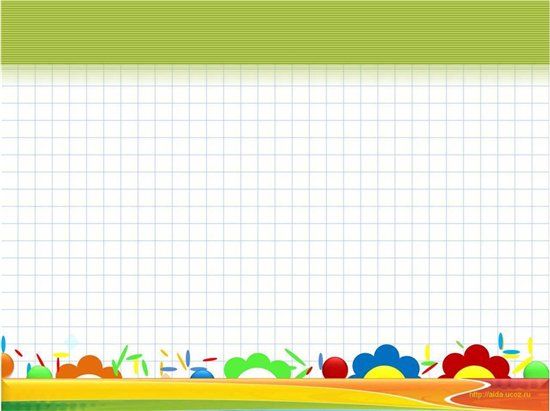 ЗАДАНИЕ №2  «МАТЕМАТИЧЕСКАЯ  ПОСЛОВИЦА»
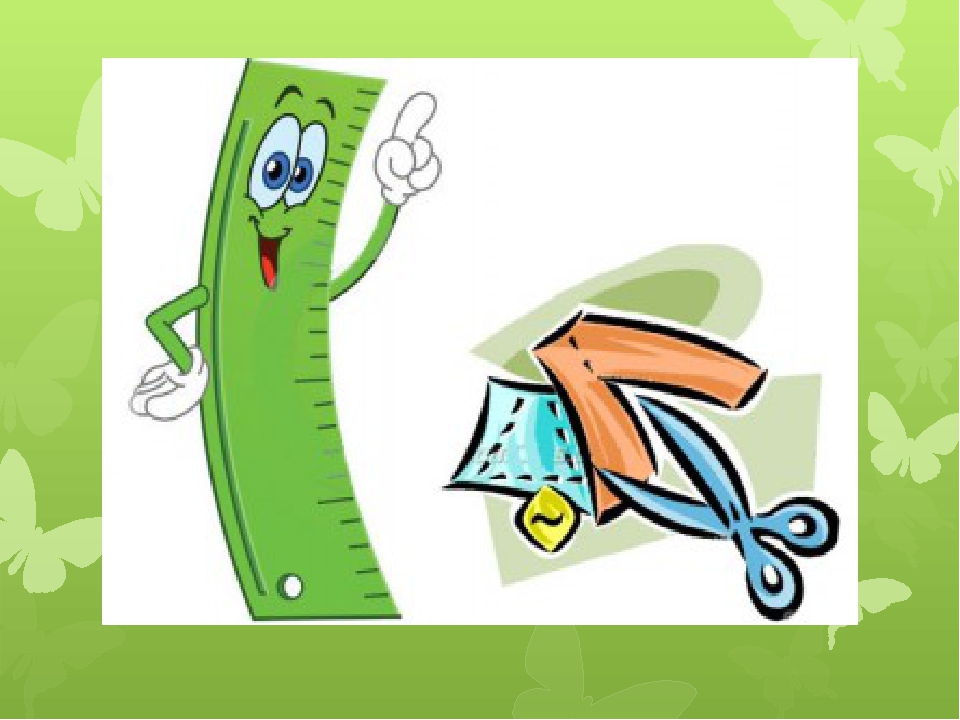 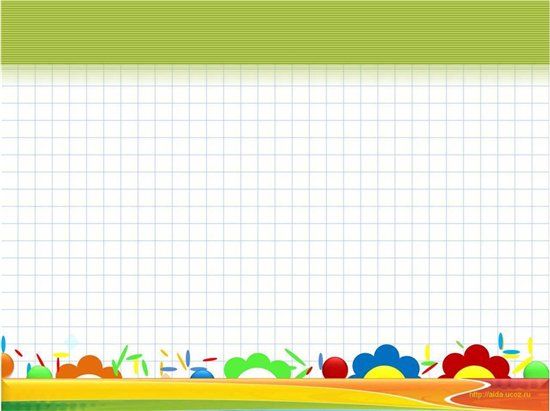 ЗАДАНИЕ 3 «ФЭМП ПО ФГОС ДО»
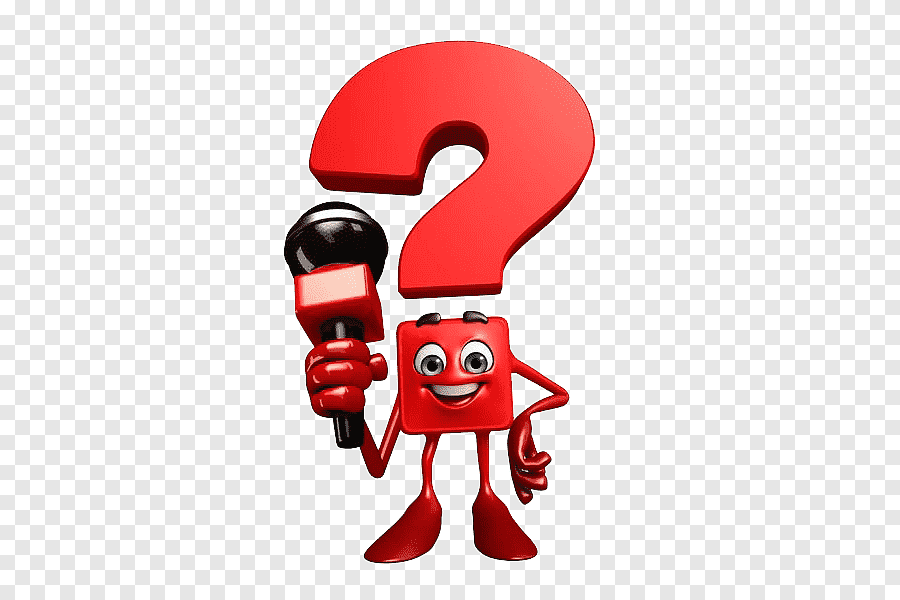 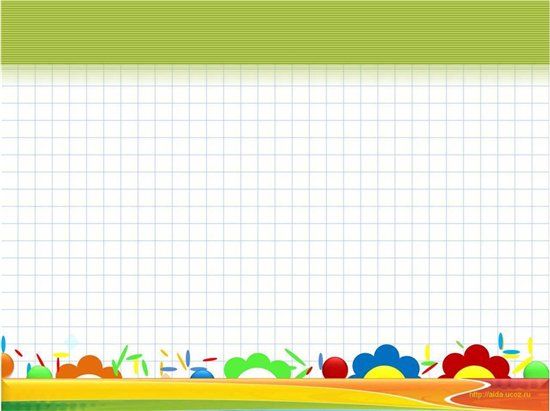 ЗАДАНИЕ № 4 МУЗЫКАЛЬНАЯ РАЗМИНКА 
«РАЗ-ДВА-ТРИ-ЧЕТЫРЕ...»
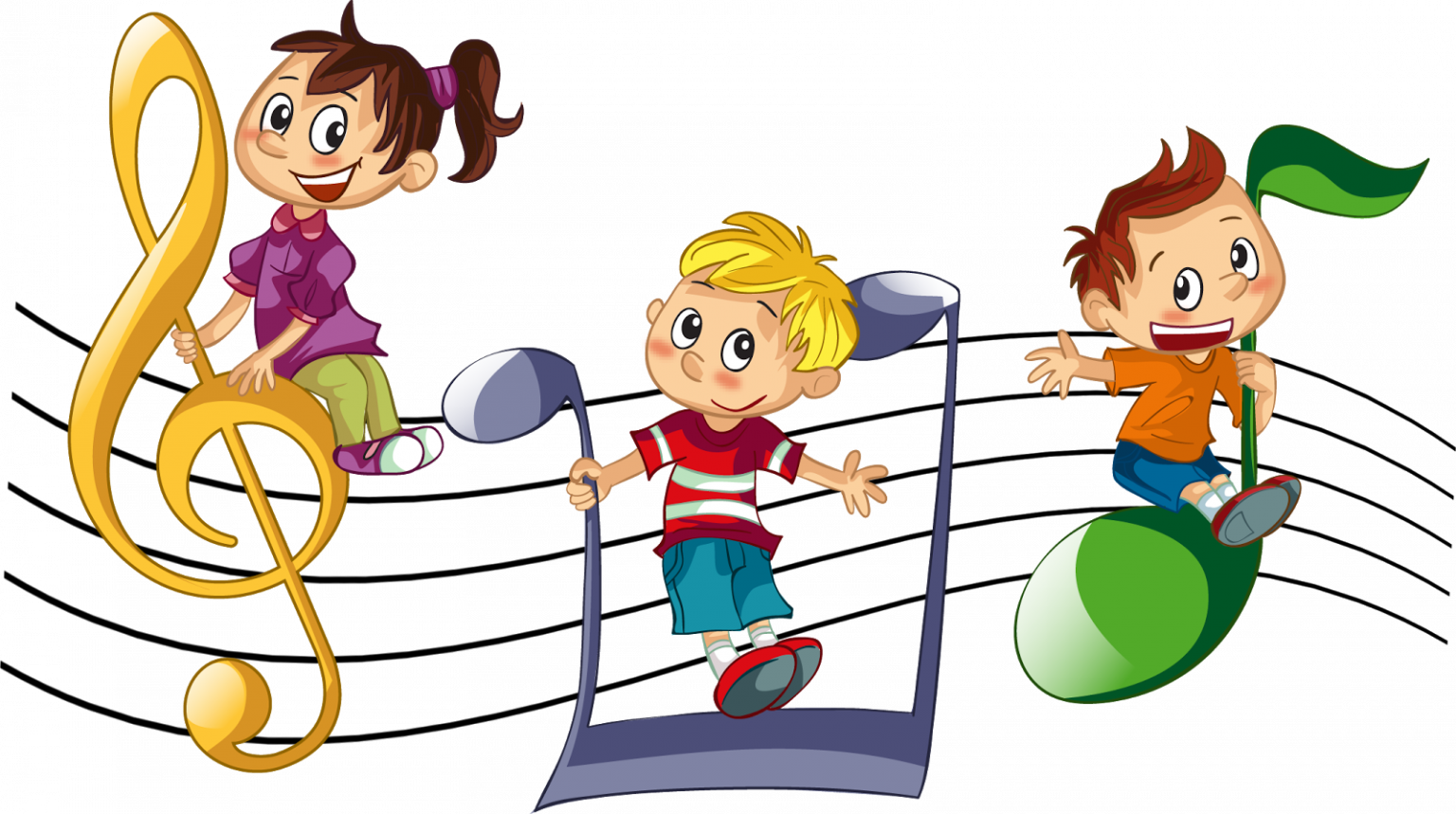 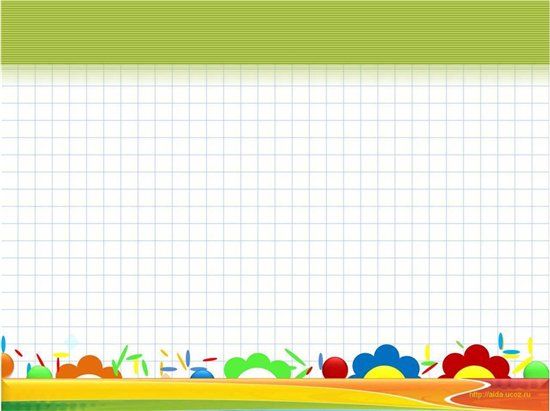 ЗАДАНИЕ № 5 «ПЯТЬ СЛАЙДОВ»
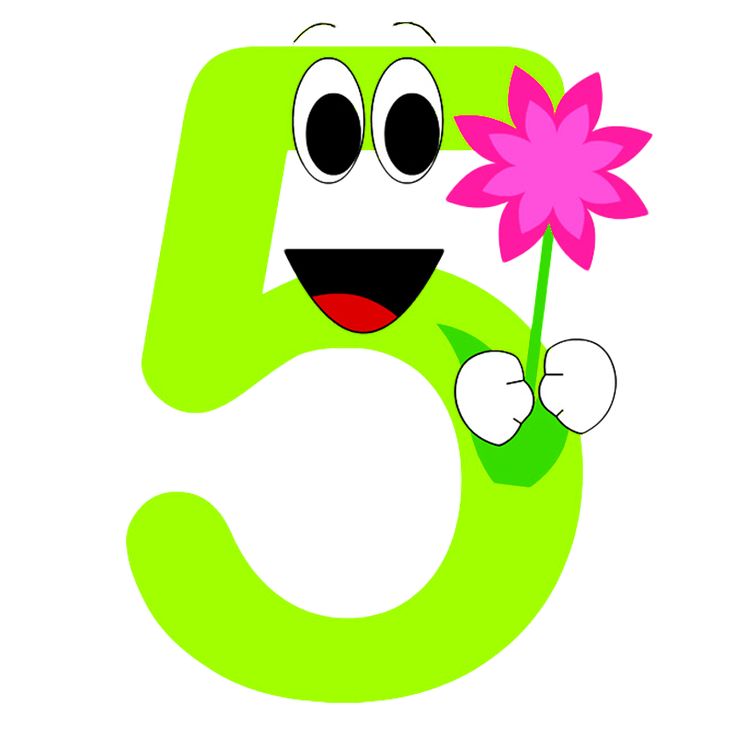 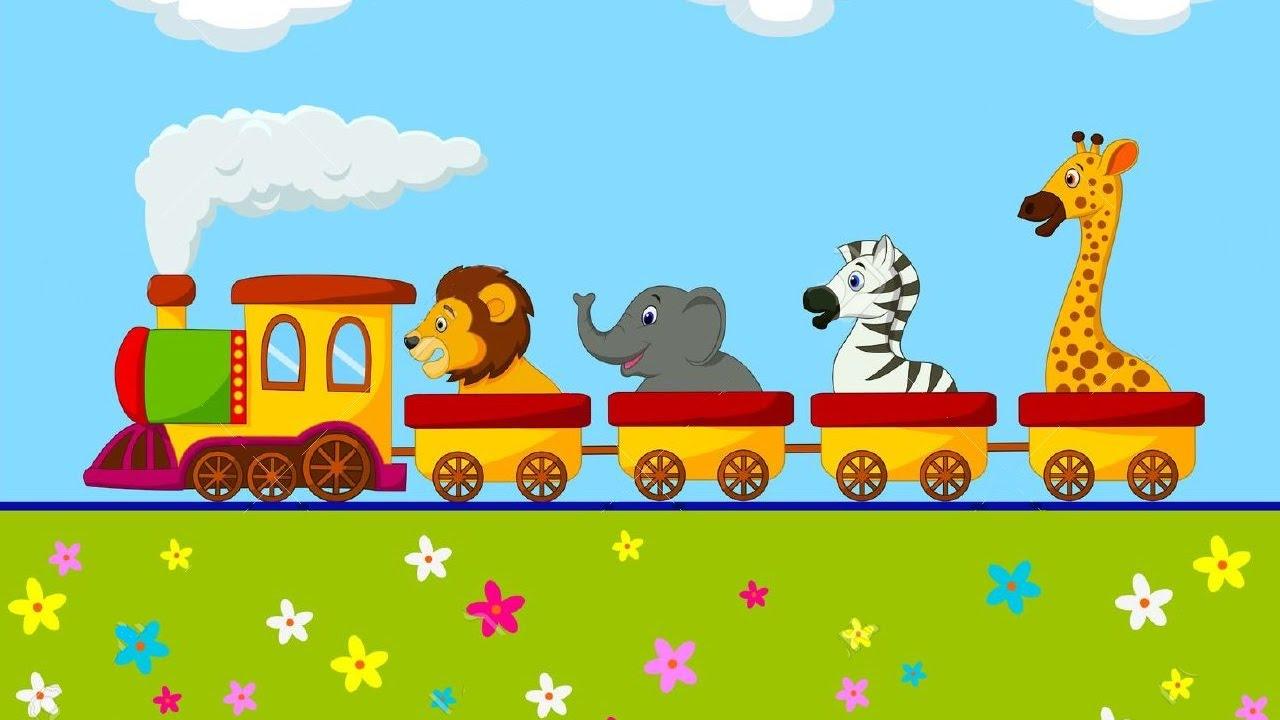 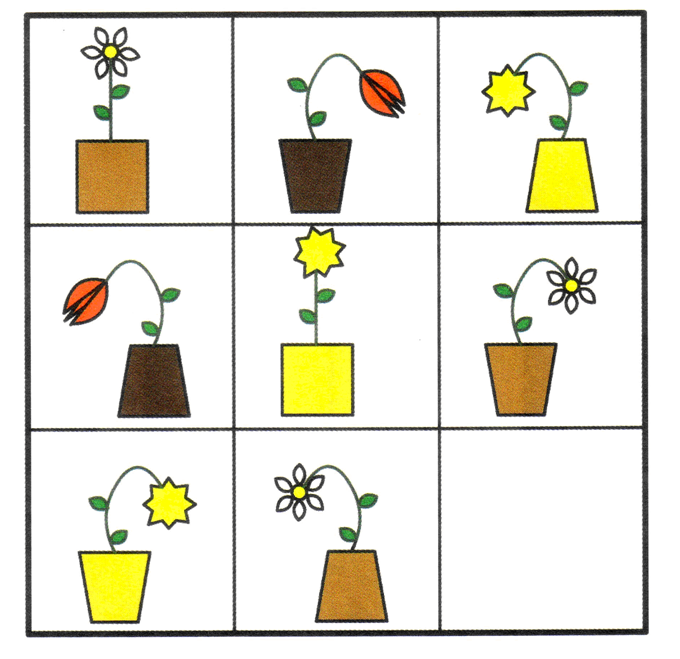 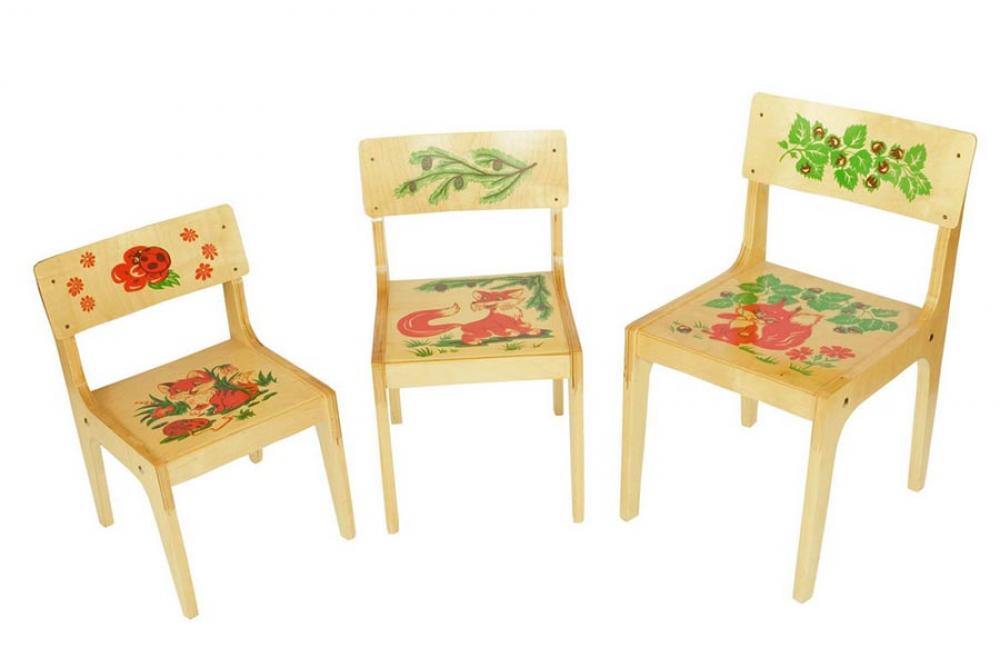 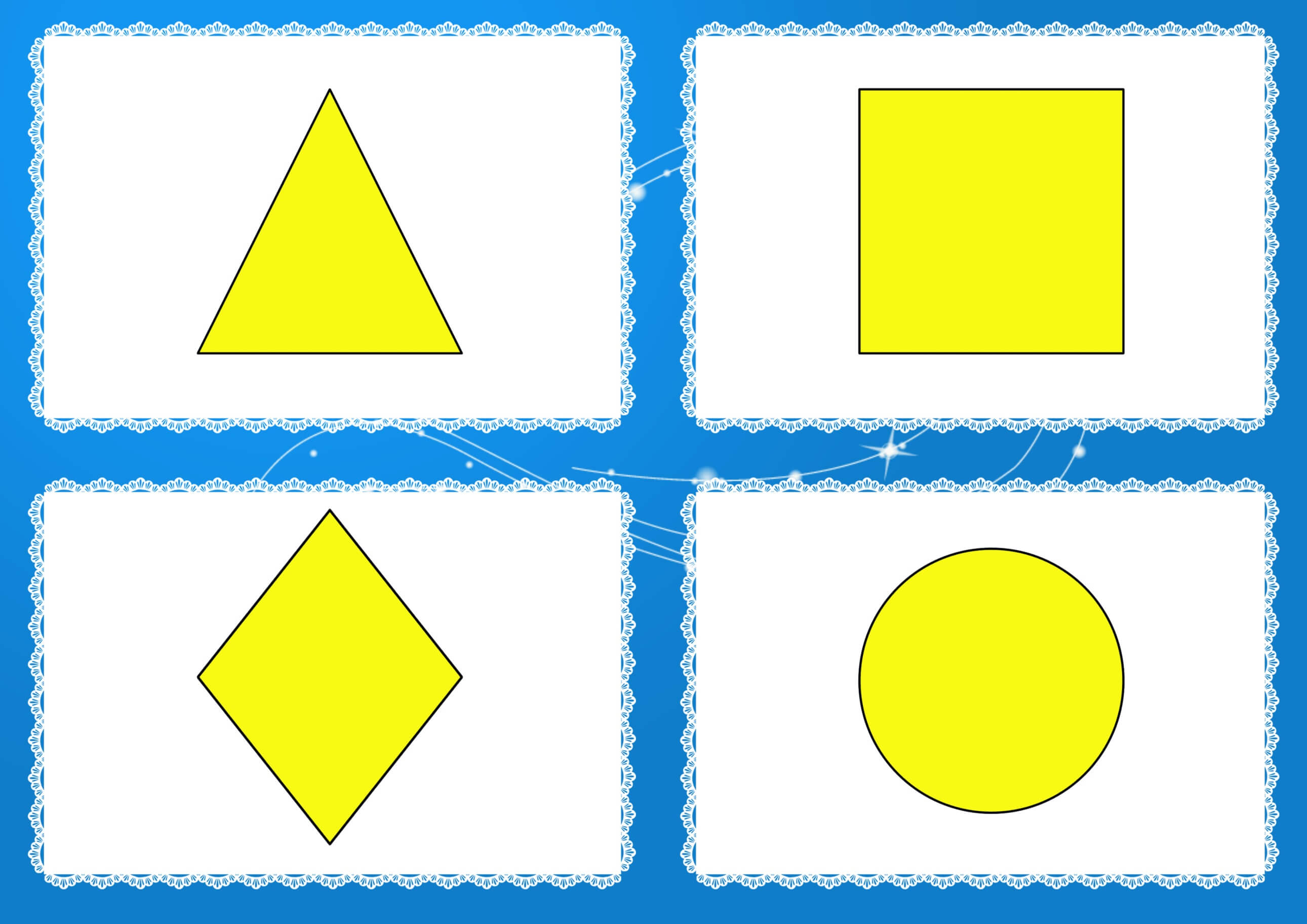 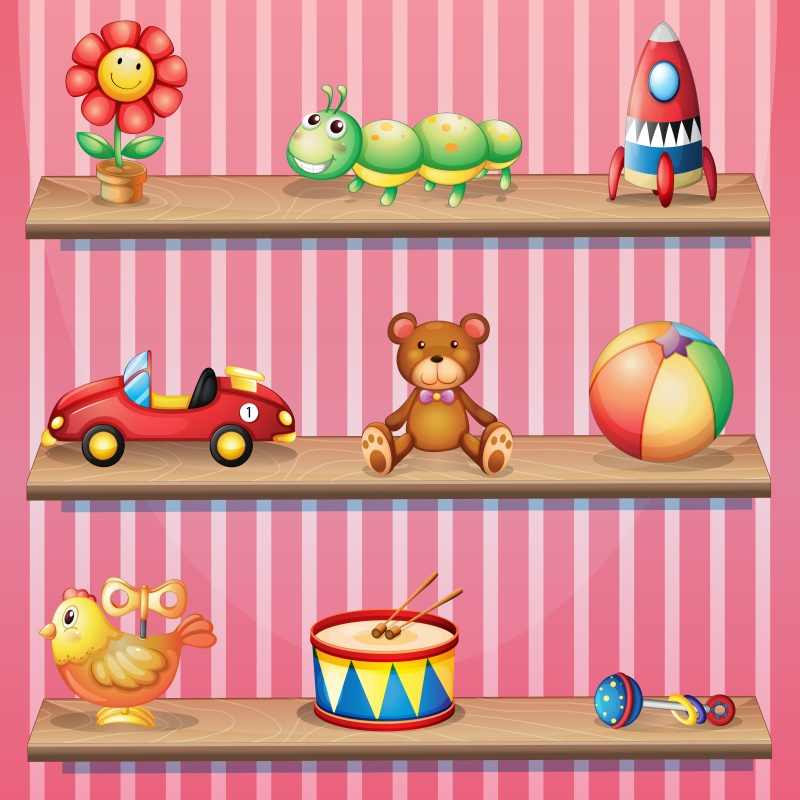 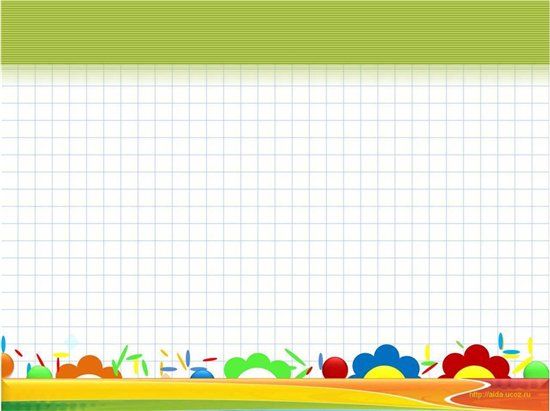 ЗАДАНИЕ № 6 « СОСЧИТАЙ ЧИСЛИТЕЛЬНЫЕ»
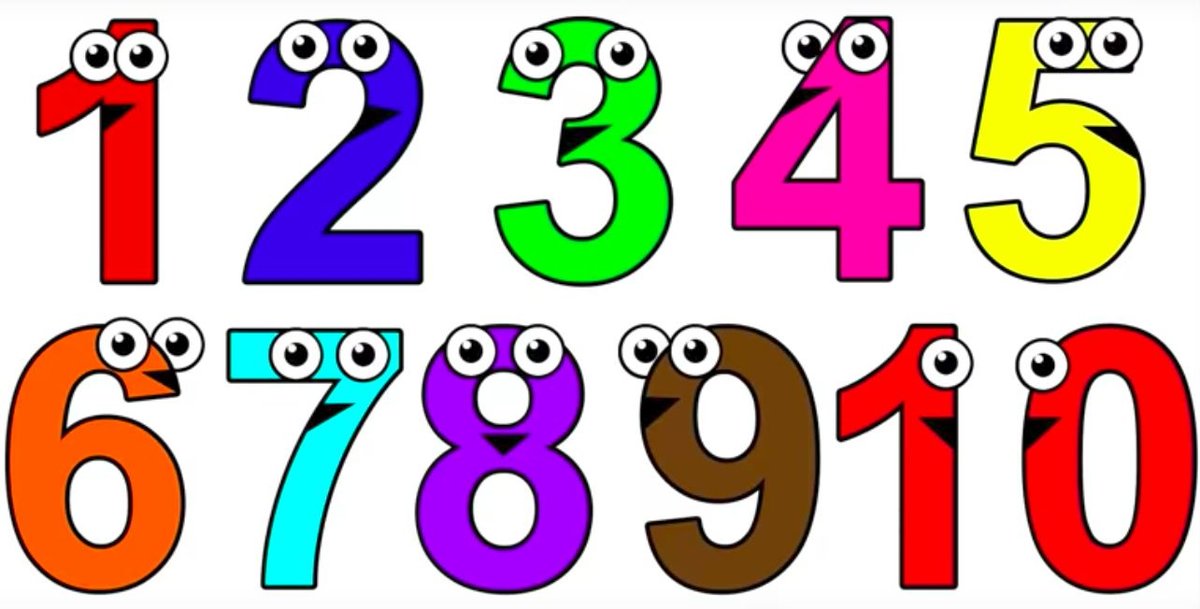 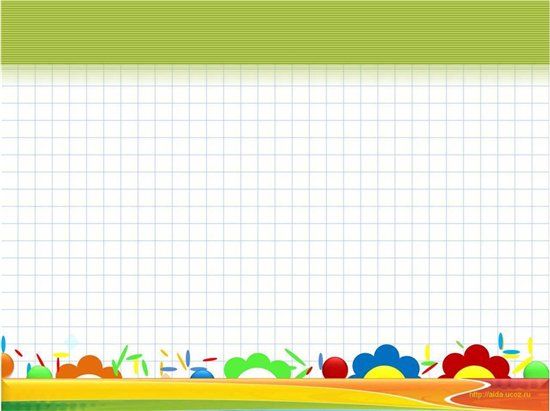 ЗАДАНИЕ 7  «ДИДАКТИЧЕСКАЯ ИГРА ПО ФЭМП»
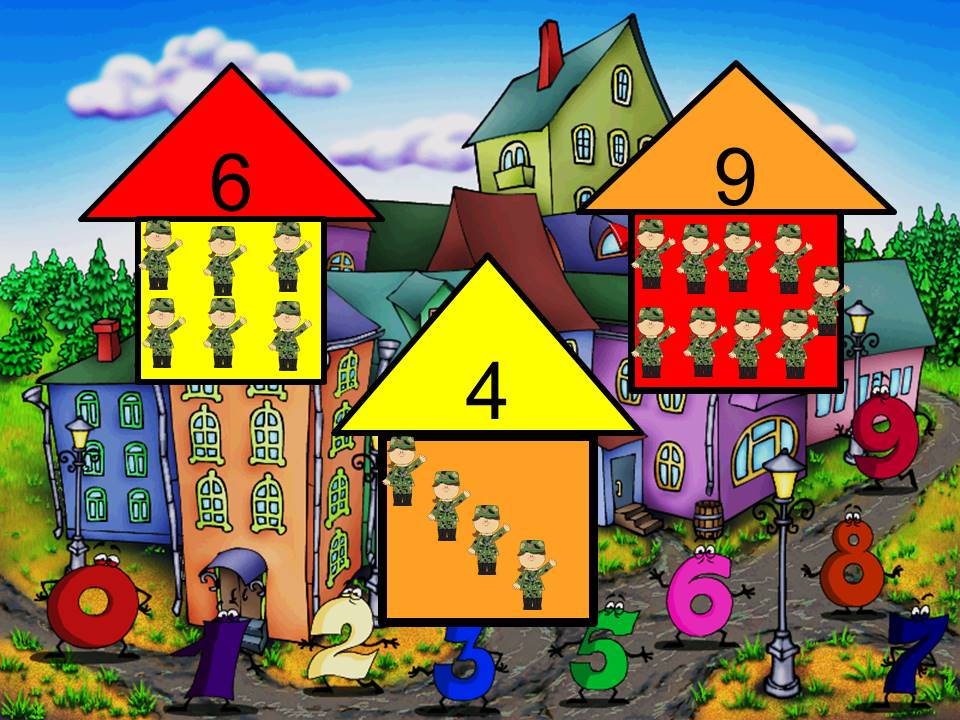 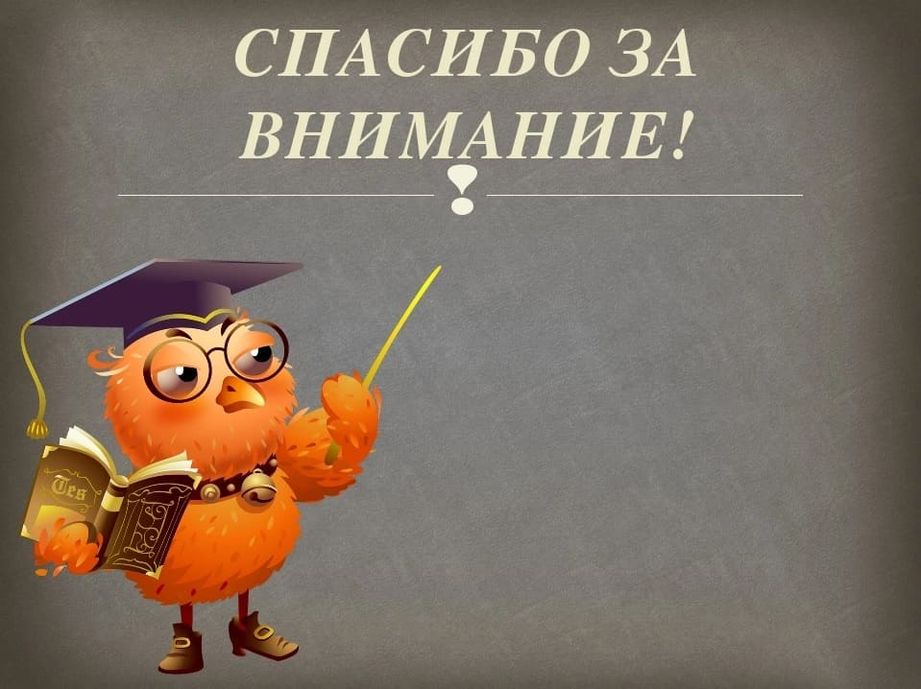